АКЦИЯ «ДЕНЬ УРОЖАЯ»10 октября 2021 года
Наша команда: 
Ни Маргарита Николаевна - заведующая муниципального бюджетного дошкольного образовательного учреждения «Детский сад № 21 «Золотой ключик» комбинированного вида» г. Шарыпово.
Дубакова Татьяна Николаевна -  руководитель инновационной площадки.
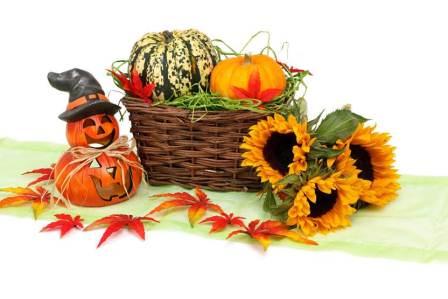 Осень скверы украшает
Разноцветною листвой.
Осень кормит урожаем
Птиц, зверей и нас с тобой.

И в садах, и в огороде,
И в лесу, и у воды
Приготовила природа
Всевозможные плоды.
Описание опыта
Акция в формате «Дней единых действий» является эффективным инструментом в деле акцентирования внимания родительской и детской общественности к целям и идеям проводимых событий. 
Цель: развитие устойчивого интереса обучающихся к сельскохозяйственной отрасли, формирование агроэкологической культуры.
Направления: 1) «Сила для активной жизни». 2) «Мой рекордный урожай». 3) «Бесподобное съедобное».
Аудитория: сотрудники ДОУ, обучающиеся ДОУ и их родители.
Дата проведения акции: 10 октября 2021 г.
Место проведения: МБДОУ № 21 «Золотой ключик» г. Шарыпово.
Партнёры: родители обучающихся. 
Планируемые результаты: планируется вовлечь в акцию 230 человек.
Как известно, «самое лучшее открытие то, которое ребенок делает сам». 
Именно в дошкольном возрасте закладываются позитивные чувства к природе и природным явлениям, открывается удивительное многообразие растительного мира, впервые осознается роль природы в жизни человека.
Знакомство с сельскохозяйственными культурами на огороде позволяет в естественной обстановке познакомить детей с объектами и явлениями природы, условиями их обитания, основными трудовыми операциями.
Способствует образованию первичных представлений о взаимосвязи в природе, воспитанию у детей материалистического мировоззрения.
Труд в огороде даёт возможность показать детям, как человек воздействует на природу, с какой целью собирает урожай, как относится к своему труду, каковы его результаты.
Работая с природным материалом устанавливается связь с миром людей, природы, развивается любознательность, наблюдательность, формируется интерес к творчеству.
АКТУАЛЬНОСТЬ
Свою работу мы начали с:
 1. Разработки плана мероприятий.
2. Проведения бесед с родителями, размещения информации через родительские чаты.
3. Оформления плакатов, информационных листов, размещенных в групповых помещениях, холлах, сайте ДОУ.
4. Подготовки дидактического материала и проведения с дошкольниками игр, бесед, просмотра видеофильмов, слайд-шоу, экскурсий на сельскохозяйственные объекты (огород), создания проблемных ситуаций с агроэкологическим содержанием, сбора урожая на огороде ДОУ. 
5. Проведение с детьми квеста «Что нам осень принесла?». 
6. Сбор фотоматериала «Бесподобное съедобное» и «Мой рекордный урожай». 
7. Изготовления поделок из природного и сельскохозяйственного материала.
8. Оформление выставки поделок «Осенние чудеса».
9. Проведение конкурса рисунков «Сила для активной	 жизни». 
10. Освещения мероприятия в социальных сетях, в родительских чатах, на сайте ДОУ.
Технология организации и проведения акции
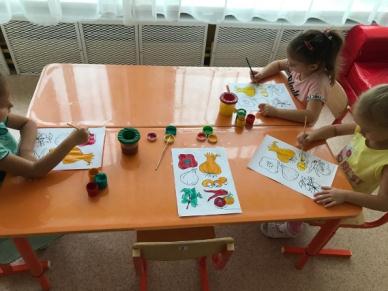 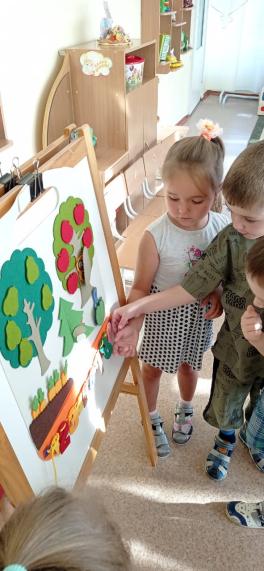 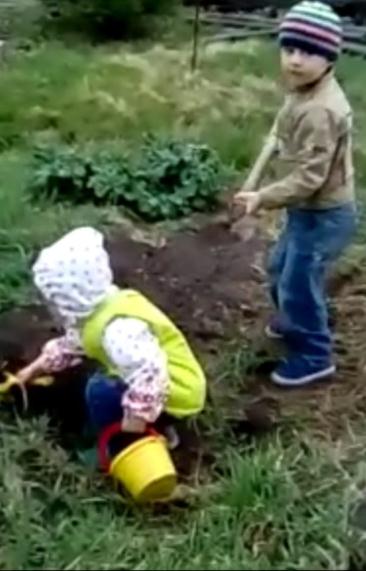 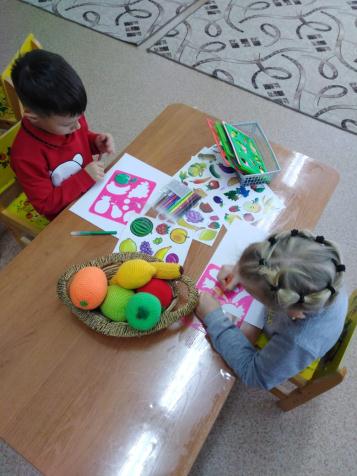 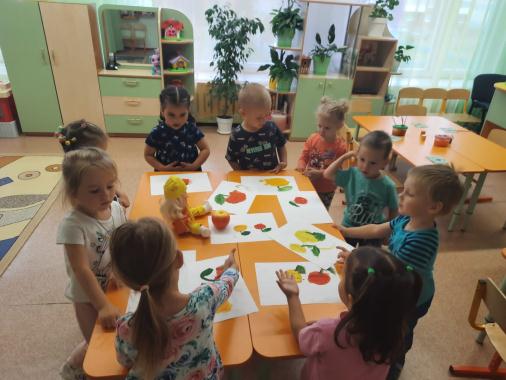 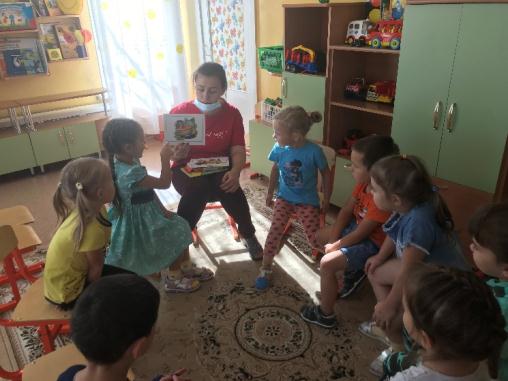 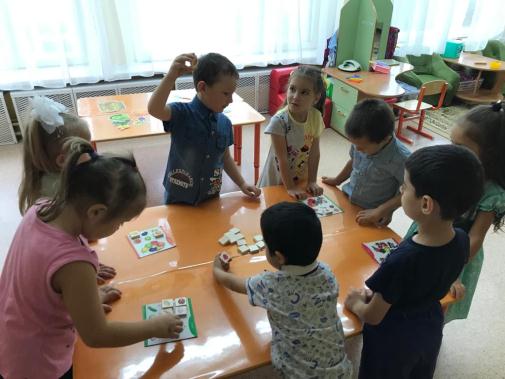 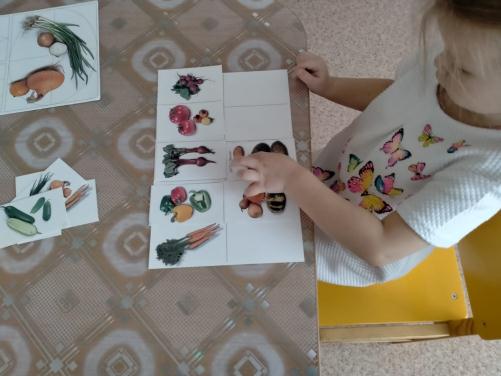 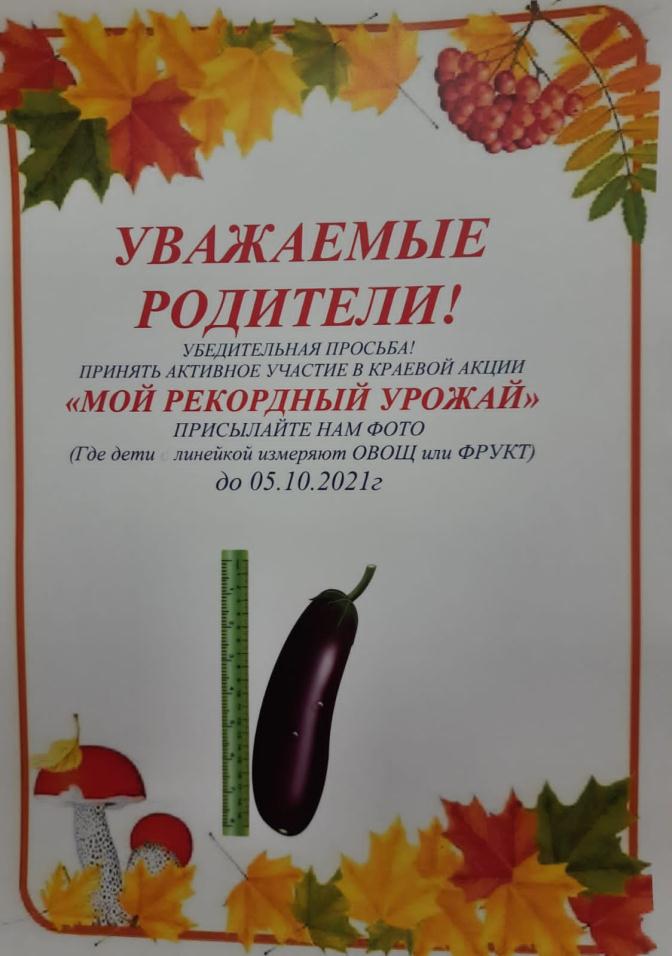 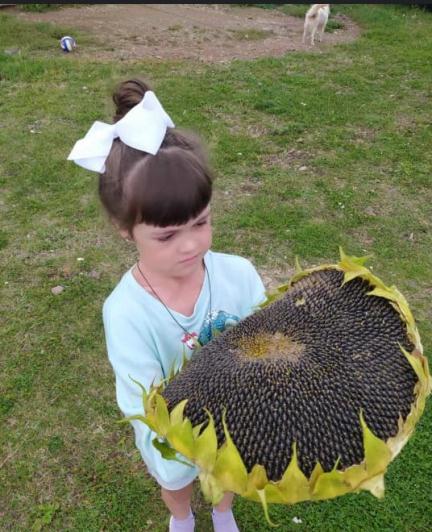 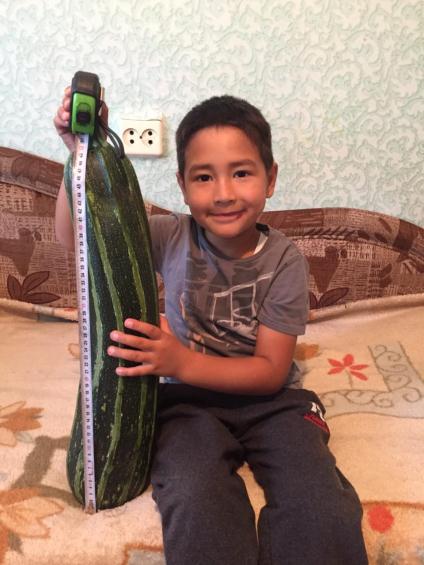 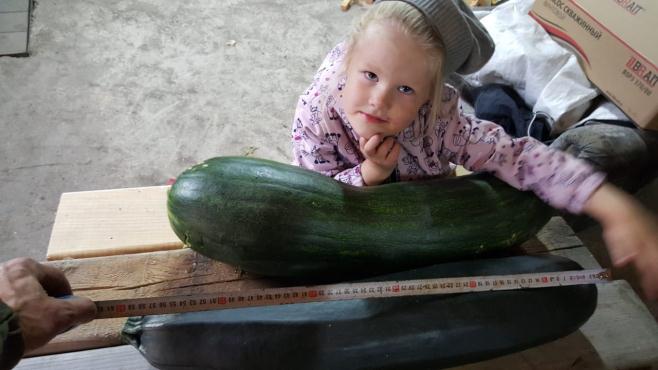 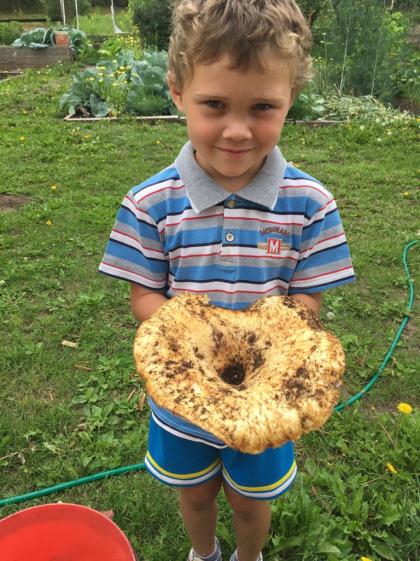 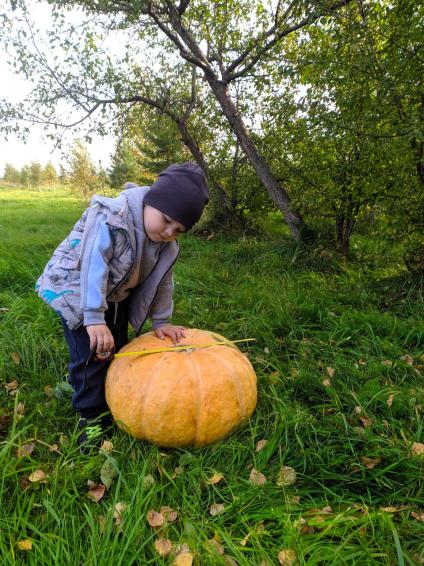 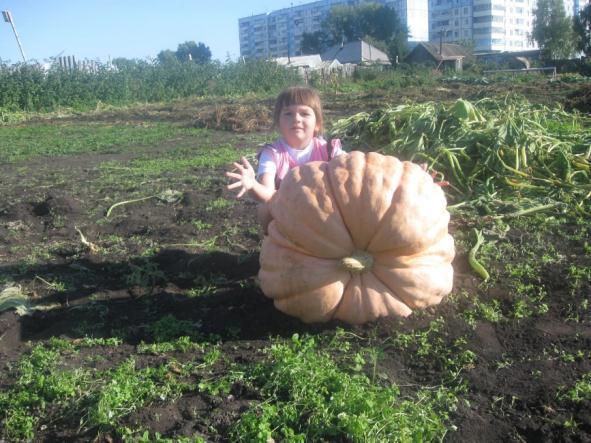 «Мой рекордный урожай»
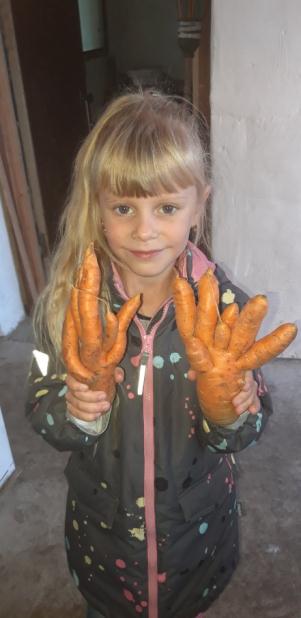 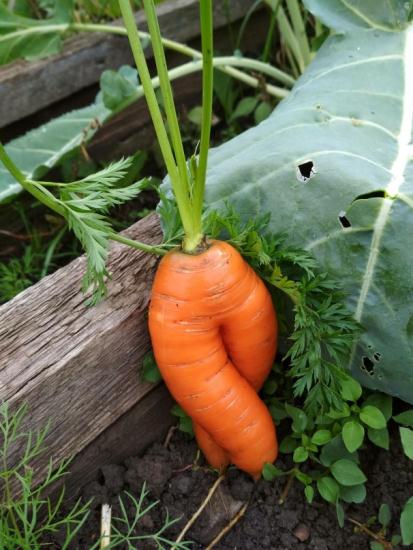 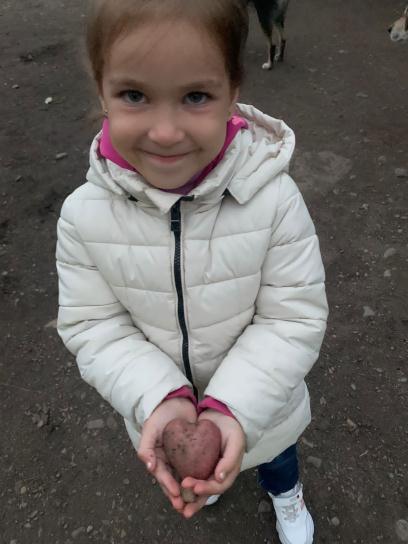 «Бесподобное съедобное»
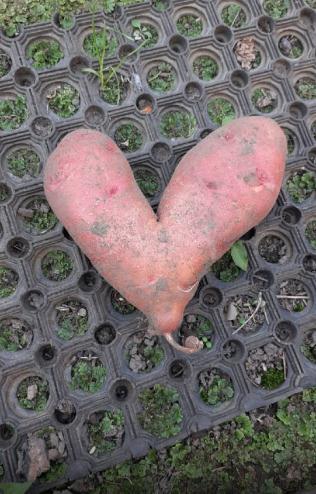 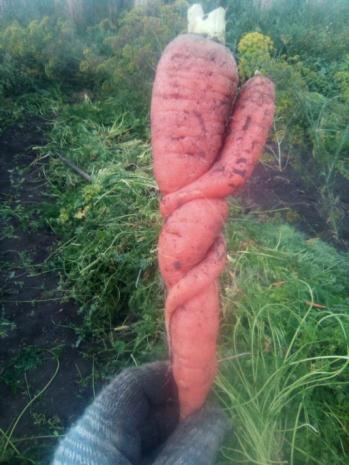 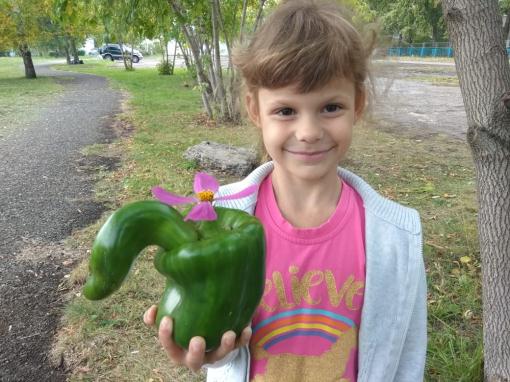 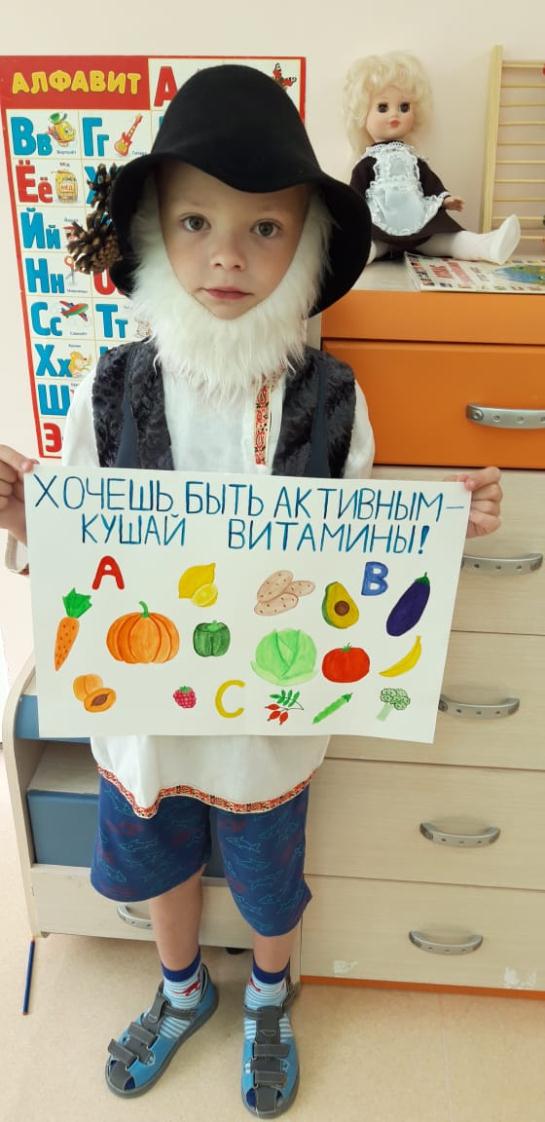 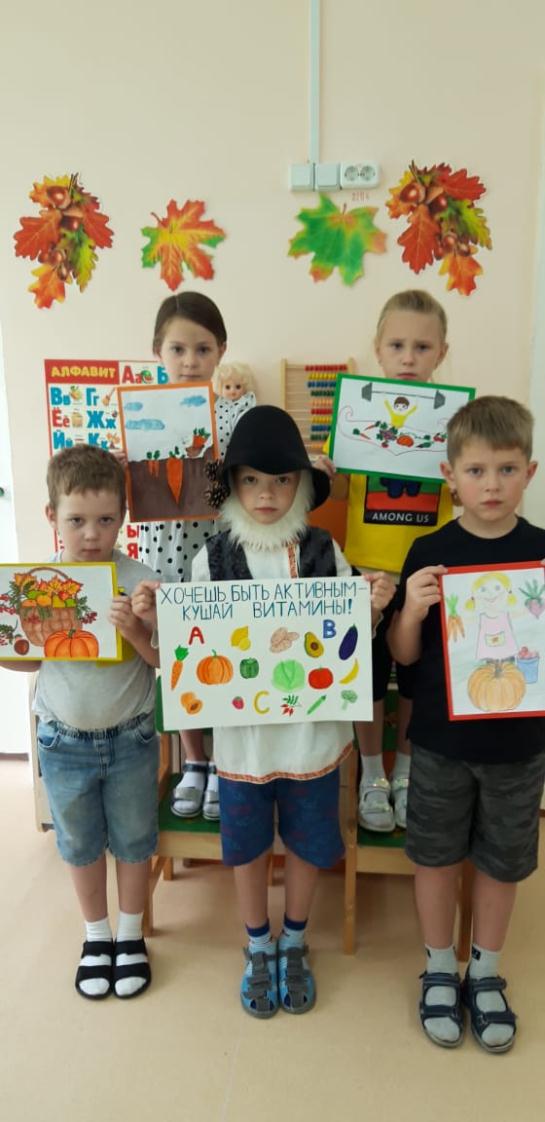 «Сила для активной жизни»
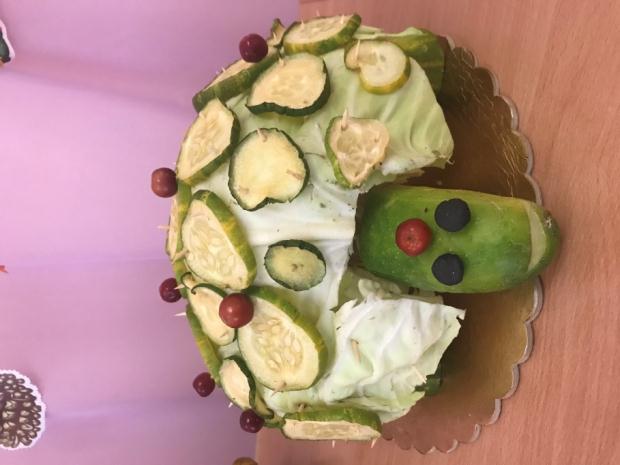 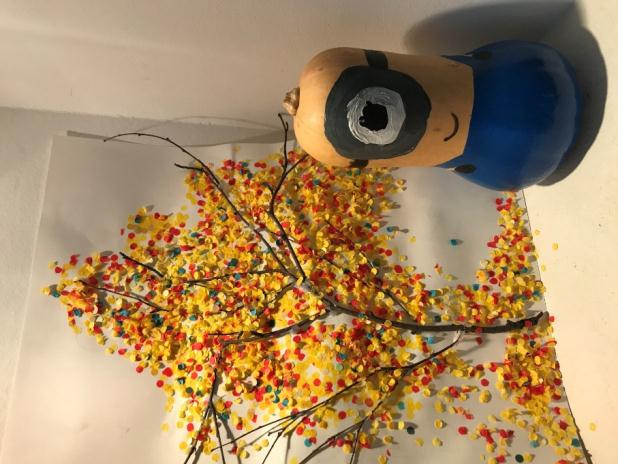 Выставка поделок «Осенние чудеса»
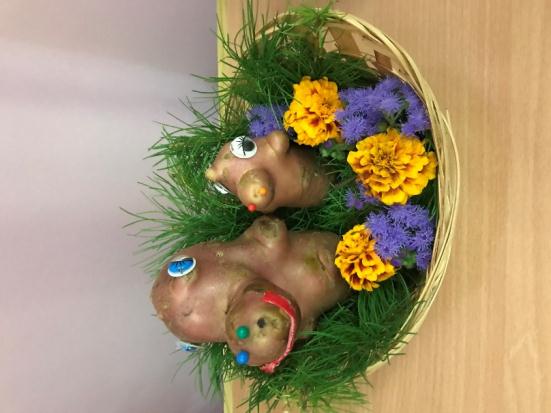 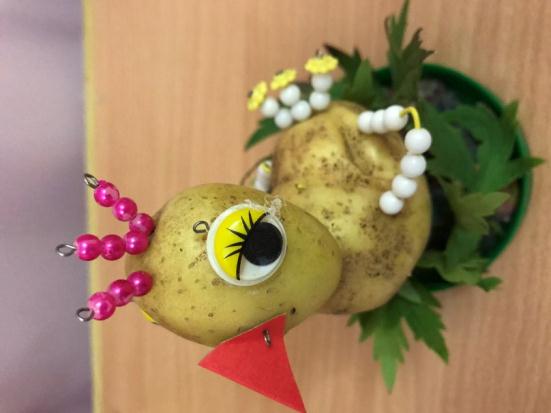 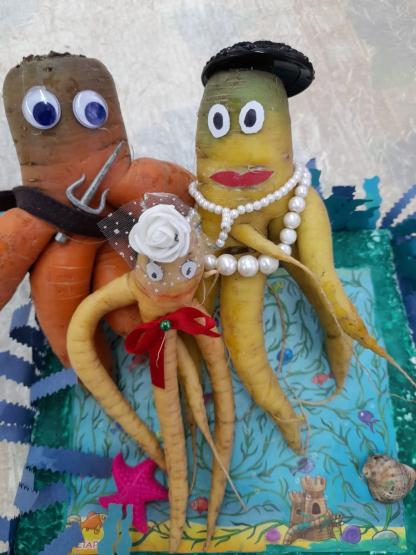 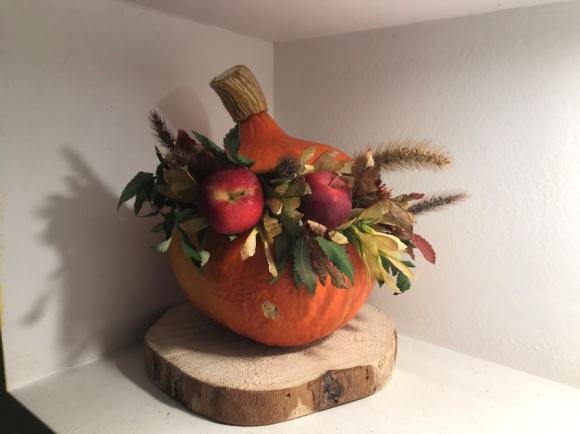 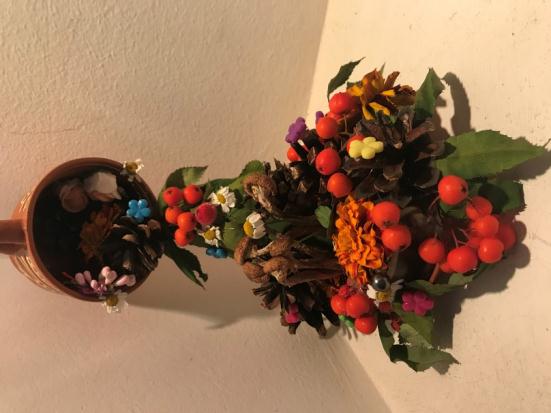 Благодаря проведению такой акции у детей формируется   экологическая культура, обогащаются знания о сезонных изменениях природы, о традициях народа, о смысле праздника в наше время. 
В акцию было вовлечено 250 детей и взрослых.
 Мероприятия освещались в социальных сетях, в родительских чатах, на сайте ДОУ.
 Участники акции удивили своей фантазией, оригинальностью и творческими способностями. Были представлены не только фотографии, но и поделки, композиции из овощей и фруктов. Очень порадовало, что родители не остались равнодушными и приняли активное участие вместе с детьми.
https://vk.com/wall157701650_335  
https://vk.com/wall386067549_23  
https://vk.com/wall588317977_48
https://m.facebook.com/story.php?story_fbid=712790893480817&id=100042497393543
https://vk.com/wall265959296_480
https://ok.ru/profile/342062096218/photos
https://vk.com/album611834657_00
https://m.facebook.com/story.php?story_fbid=910841766523330&id=100027925446396
https://www.instagram.com/p/CUmveqIpTJl-7MS9qhrUDQz41z6mvbnWyb7kF00/?utm_medium=copy_link
https://ok.ru/profile/516121112458/statuses/153811034542218
https://vk.com/wall331251280_5
http://goldkey21-shr.ucoz.ru/index/innovacionnaja_ploshhadka_quot_mir_doshkolnika_semja_detskij_sad_socium_quot/0-73
Результат работы
Использование опыта в практике других образовательных учреждений
Проведение подобных экологических акций помогает педагогам и родителям расширить знания детей о культурных и дикорастущих растениях. 
Формировать у детей бережное отношение к растительному миру и уважительное отношение к труду. 
Воспитывать у детей стремление к здоровому образу жизни, полезному питанию.
Проявление заинтересованного и активного участия родительской общественности в акции.
Значимость данной работы заключается в том, что рассмотренные формы и методы сотрудничества педагогов  и родителей дошкольников принесло максимальную пользу для всех.
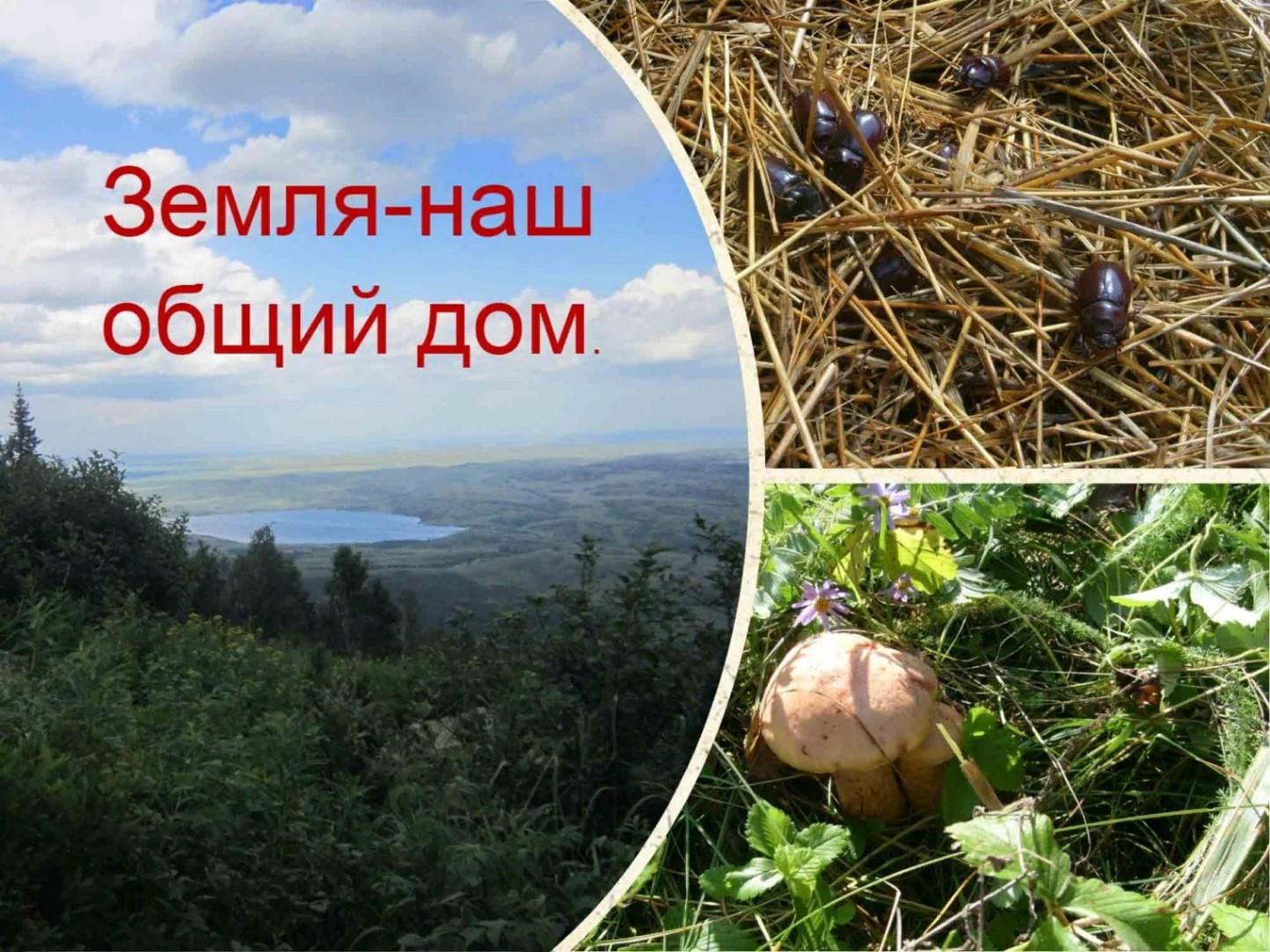 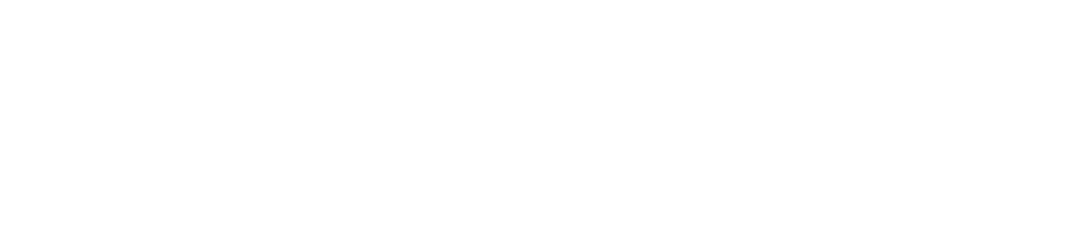